Module 3 - Part 5
Putting it all together
What we’ve seen so far
Inheritance
Overriding methods
Abstract classes
Interfaces
Polymorphism
ArrayLists

What we still need to see: 
1) casting and 
2) an example that ties all this together
The Example
class Mammal
 - <attributes>

+ breathe( )
class Cat

+breathe <<override>>
class Dog

+talk <<override>>
+doDogStuff( )
<<interface>> Talkable
+ talk( )
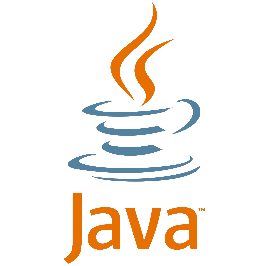 In Code… Java
abstract class Mammal {
   void breathe() {
     System.out.println ("Generic breathing.");
   }
}
interface Talkable {
  void talk();
}
class Dog extends Mammal implements Talkable {
  public void talk() { System.out.println("I'm a dog."); }
  public void doDogStuff () { System.out.println("WOOF!"); }
}
class Cat extends Mammal {
  @Override
  public void breathe() {
    System.out.println("I have kitten breath.");
  }
}
In Code… C#
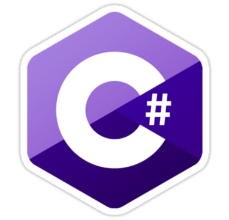 abstract class Mammal {
   public virtual void breathe() {
     Console.WriteLine ("Generic breathing.");
   }
}
interface Talkable {
  void talk();
}
class Dog : Mammal, Talkable {
  public void talk() { Console.WriteLine("I'm a dog."); }
  public void doDogStuff () { Console.WriteLine("WOOF!"); }
}
class Cat : Mammal {
  public override void breathe() {
    Console.WriteLine("I have kitten breath.");
  }
}
At this point, what’s allowable?
Cat c1 = new Cat();       // Allowed
  Dog d1 = new Dog();       // Allowed
  Dog d2 = new Cat();       // Not allowed. Why?
  Cat c2 = new Dog();       // Not allowed. Why?
  Talkable t1 = new Dog();  // Allowed
  Talkable t2 = new Cat();  // Not allowed. Why?
  Mammal m1 = new Mammal(); // Not allowed. Why?
  Mammal m2 = new Dog();    // Allowed
  Mammal m3 = new Cat();    // Allowed
  Cat c3 = new Mammal();    // Not allowed. Why?
  m2.breathe();  // Prints "Generic breathing"
  m3.breathe();  // Prints "I have kitten breath"
  m2.talk();     // Not allowed!!! ERROR. Why?
  // BUT m2 IS A DOG! What can we do?
Solving the problem – Checking and Casting
Looking at the code, we know m2 is a Dog (right now)
However, at runtime, m2 could be a Cat
We should check to see what m2 is, then type cast it:

  if (m2 instanceof Dog) { // Java
    ((Dog)m2).talk();      // Now allowed
  }

  if (m2 is Dog) { 	     // C#
    ((Dog)m2).talk();  
  }
Understanding the Cast
// Does the cast occur first?
(Dog)m2.talk();

// Guaranteed the cast occurs first
((Dog)m2).talk();

Convince yourself: ((Dog)m2) is a Dog
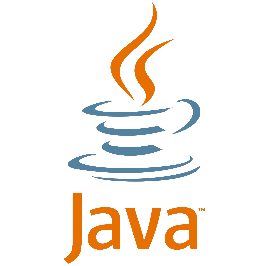 Pulling it all together - Java
ArrayList<Mammal> animals = new ArrayList<Mammal>();
animals.add(new Dog()); 
animals.add(new Cat());
  
// m will be polymorphic - starts as a Dog but
// becomes a Cat in the second pass of the loop
for (Mammal m : animals) {
  m.breathe(); // works no matter what. Why?
  if (m instanceof Dog) {
    ((Dog)m).doDogStuff();
  }
  if (m instanceof Talkable) { // Interfaces work too
    ((Talkable)m).talk();
  } // if
} // for
Pulling it all together – C#
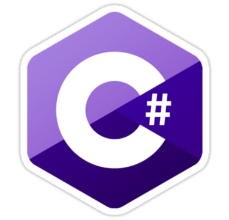 List<Mammal> animals = new List<Mammal>();
animals.Add(new Dog()); 
animals.Add(new Cat());
  
// m will be polymorphic - starts as a Dog but
// becomes a Cat in the second pass of the loop
foreach (Mammal m in animals) {
  m.breathe(); // works no matter what. Why?
  if (m is Dog) {
    ((Dog)m).doDogStuff();
  }
  if (m is Talkable) {    // Interfaces work too
    ((Talkable)m).talk();
  } // if
} // for
Food for Thought
All objects in the List were Mammals (not Dogs/Cats)
When we pull something out of the list, it’s a Mammal
However, there’s no such thing as a Mammal, so
Check to see what type it is (using is or instanceof)
Type cast it into a subclass
Call methods on the casted object
Summary
The example was comprehensive
If you understood it, you understand the big picture
If not, keep asking until you do!

You should now see how these concepts tie together
We have inheritance, abstract classes and interfaces
We can’t have polymorphism without inheritance
We can now have a polymorphic collection of objects